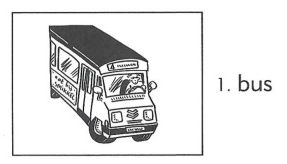 u
/u/